N
W
E
S
MAR513 Lecture 5: Finite-Volume Methods
Unlike finite-difference and finite-element methods, the computational domain in the finite-volume methods is divided into many control volumes (CV) and the governing equations are solved in its integral form in individual control volumes.
For example:
(7.1)
Structured grids
1. Assign the elevation at the center of each rectangular control volume;

2. Define that outflow is positive and inflow is negative;

3. Calculate the net flux
vD
uD
uD
vD
n-1         n          n+1
Approximation of volume integrals
The first order upwind scheme
The second order central scheme
Consider an arbitrary function like
On the east side, for the first order approximation,
nw
n
ne
For the second order approximation,
w
e
P
s
sw
se
For the fourth order approximation,
Consider an arbitrary function like
For the first order approximation
For the second order approximation,
The fourth order approximation can be obtained by using the bi-quadratic shape funcion:
Need 9 coefficients,which can determined by fitting the function to the value of f at 9 locations  (nw,w,sw, n, p,s, ne,e,and se).
For the cell-centered grids, the value at P point is known,but values at other points must be obtained by interpolation from surrounding cell-centered nodes.
Comments; 

Structured grid finite-volume model is a special type of the finite-difference methods and they always can convert from one to another.  So, little efforts need to make to convert a finite-difference model to a finite-volume model under structured grids.
3. Popular unstructured triangular FVM grid in CFD:
Cell-centered
Cell-vertex overlapping
Cell-vertex median
Characteristics of the oceanic motion:

Free surface----How to calculate accurately the integral form of the surface pressure gradient forcing?

Steep bottom topography----How to ensure the mass conservation in a two mode model system?

Open boundary conditions----How to minimize the wave energy reflection at open boundaries?
C Grid:
, , , s, Km, Kh…
Cell vertex median grid
Cell-centered
Cell-vertex-centered
A Grid: All variables (,,u,v, , , s..) at nodes
B Grid: All variables (,,u,v, , , s..) at centroids
Advantage:

1) Simple
2) Guarantee  the mass conservation for tracers
Advantage:

1) Simple
2) Better to advection calculation
Advantage:

Combine the best of A and B Grids;

Easy to ensure the mass conservation for tracers

Easy to introduce the mass conservative open boundary conditions
Disadvantage:

The accuracy of the surface elevation gradient forcing is sensitive to the shape of the control element (due to interpolation)

Hard to ensure the mass conservation at open boundaries
Disadvantage:

Hard to guarantee The accuracy of the surface elevation gradient forcing

Hard to ensure the mass conservation at open boundaries

Hard to ensure the mass conservation for tracer calculation
FVCOM
1. Advection Scheme
and  C = 1
t = 0.05,  x=0.1
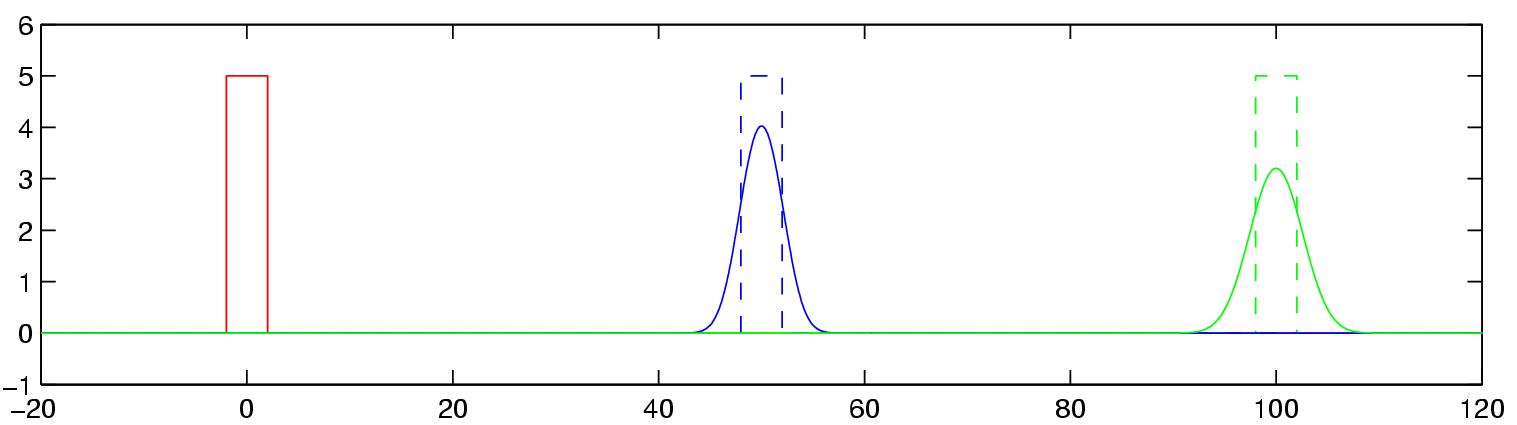 Upwind finite-difference stream
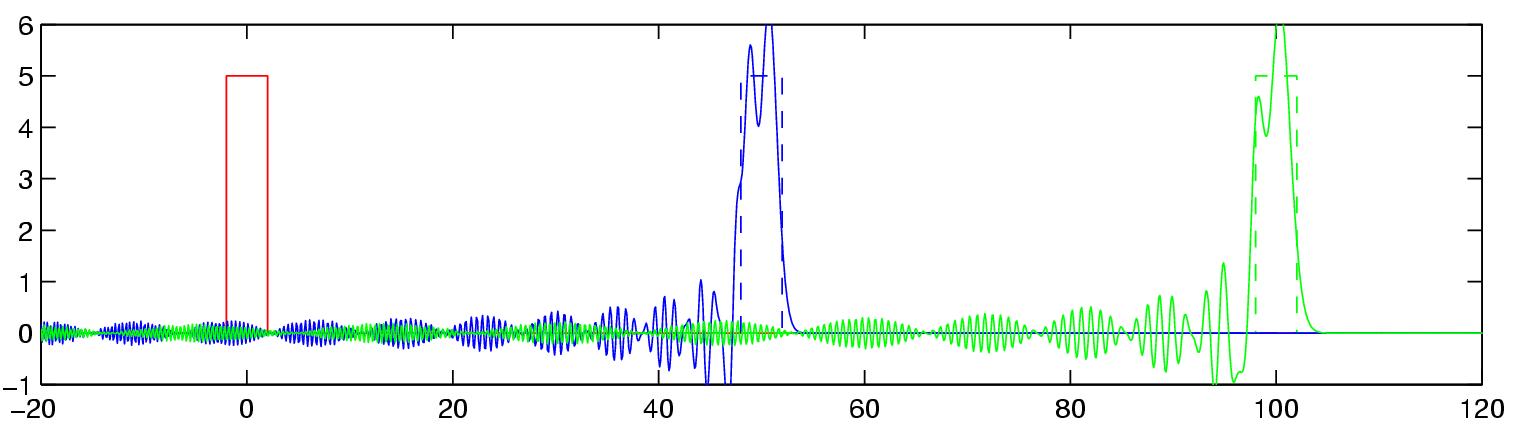 Central finite-difference  stream
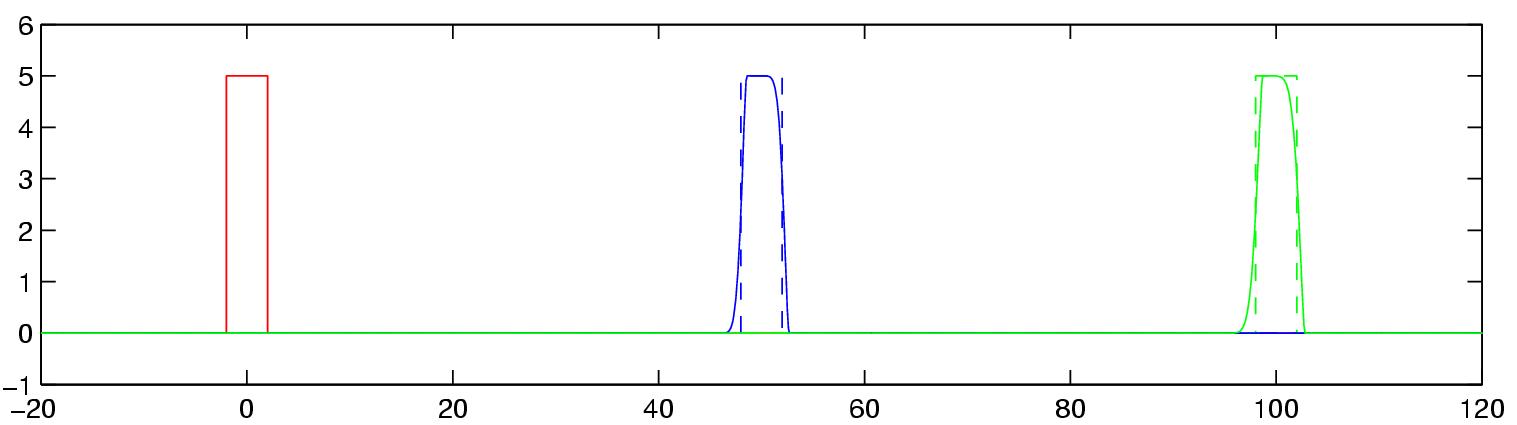 FVCOM finite-volume flux scheme
t = 0.005,  x=0.01
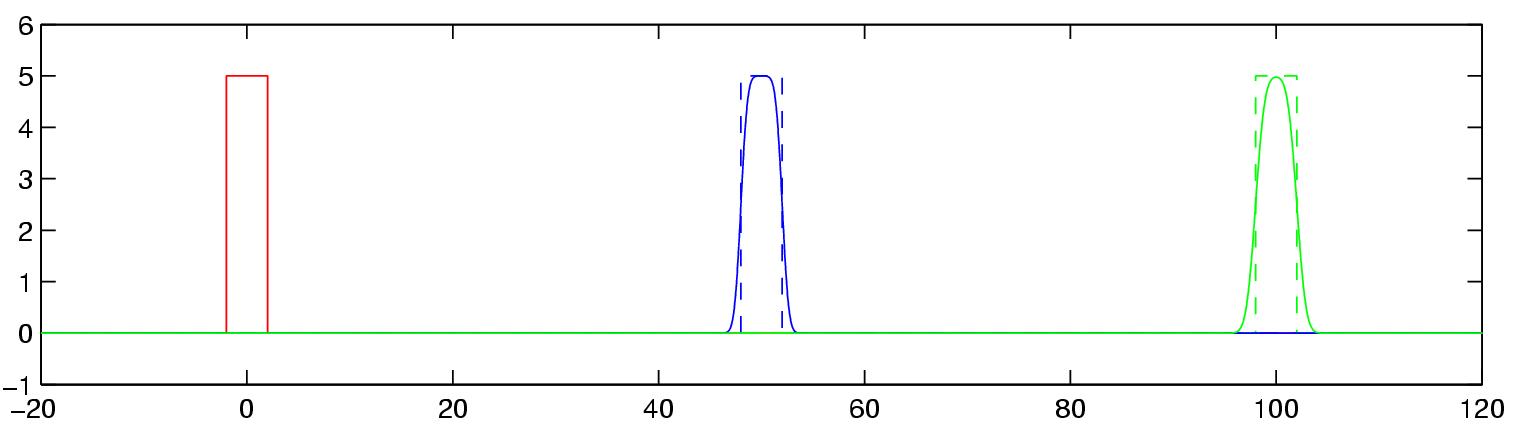 Upwind finite-difference stream
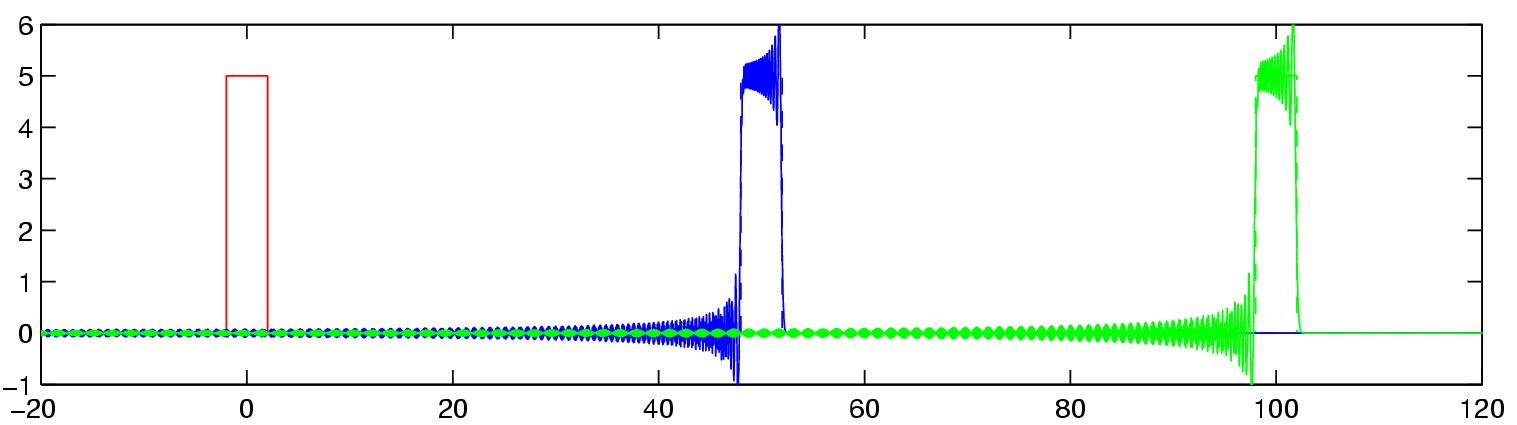 Central finite-difference  stream
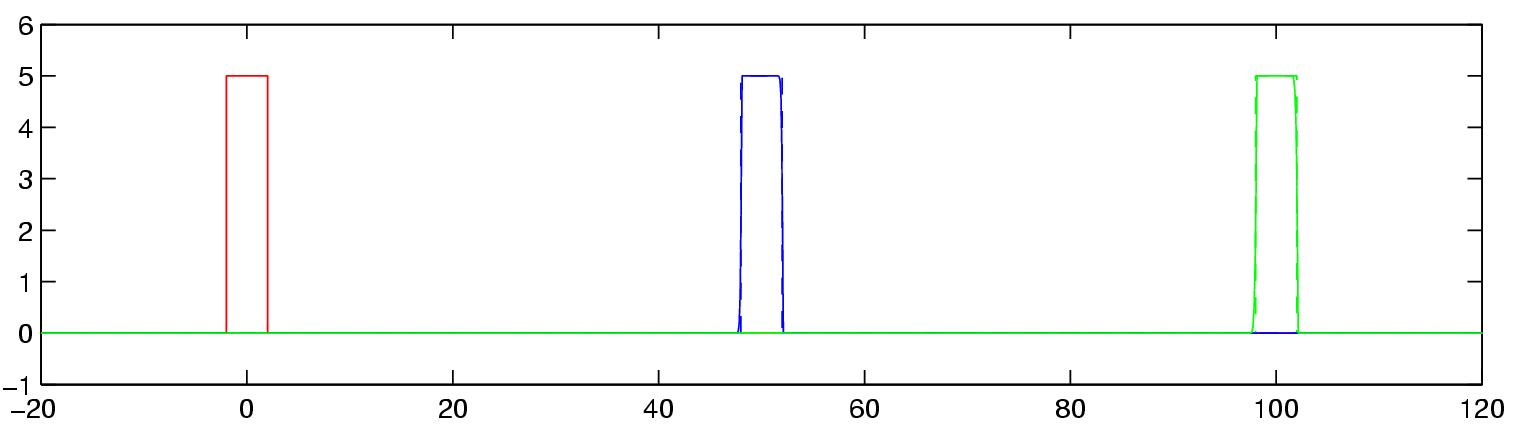 FVCOM finite-volume flux scheme
Wind-induced oscillation
Wind is suddenly imposed at initial
Linear, non-dimensional equations:
Wind
ro=67.5 km
d=75 m
where
and
Solution:
Reference:
  
   Csanady ( 1968)
   Birchfield (1969)
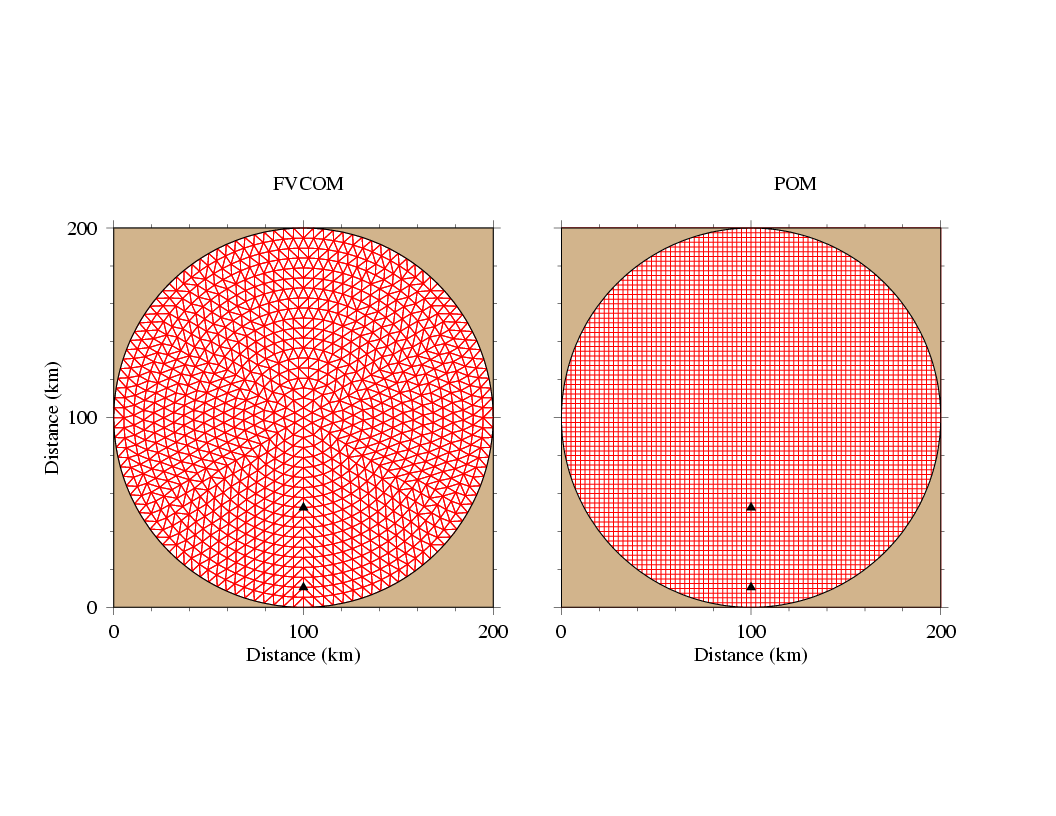 Structured (POM)
Unstructured (FVCOM)
Water elevation
Alongshore transport
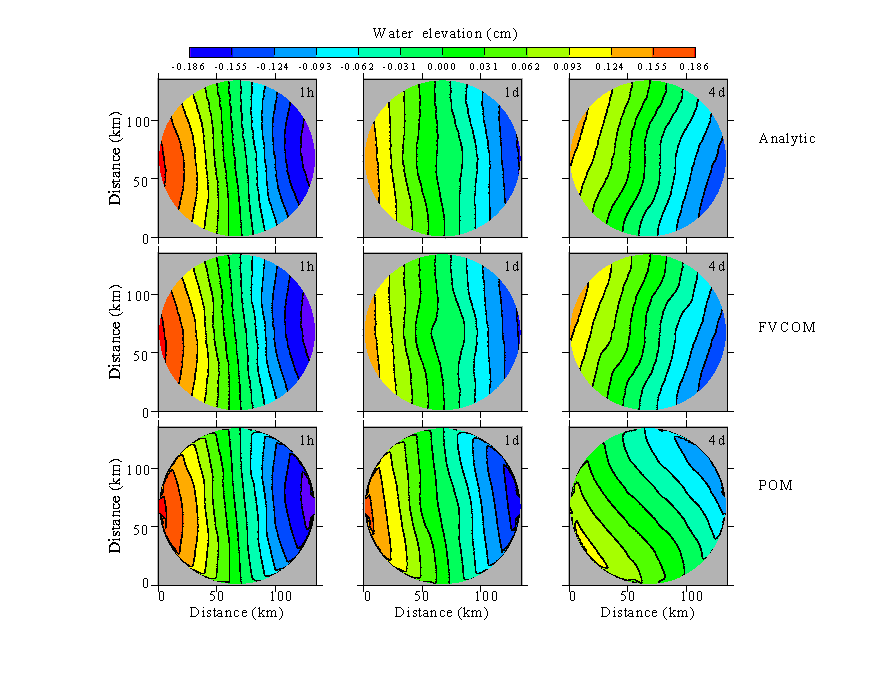 Radial mode: k=1, 2: gravity waves, k=3: topographic wave
Birchfield and Hickie (1977) JPO
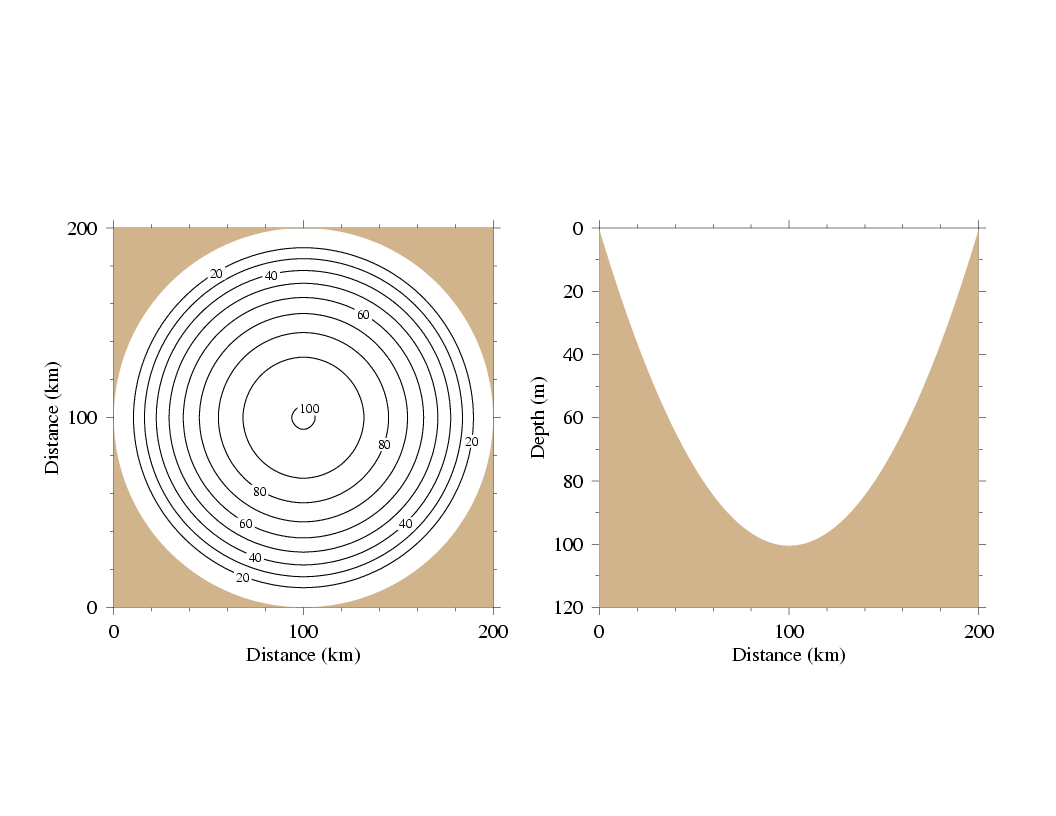 Analytical
FVCOM (5 km)
POM (2.5 km)
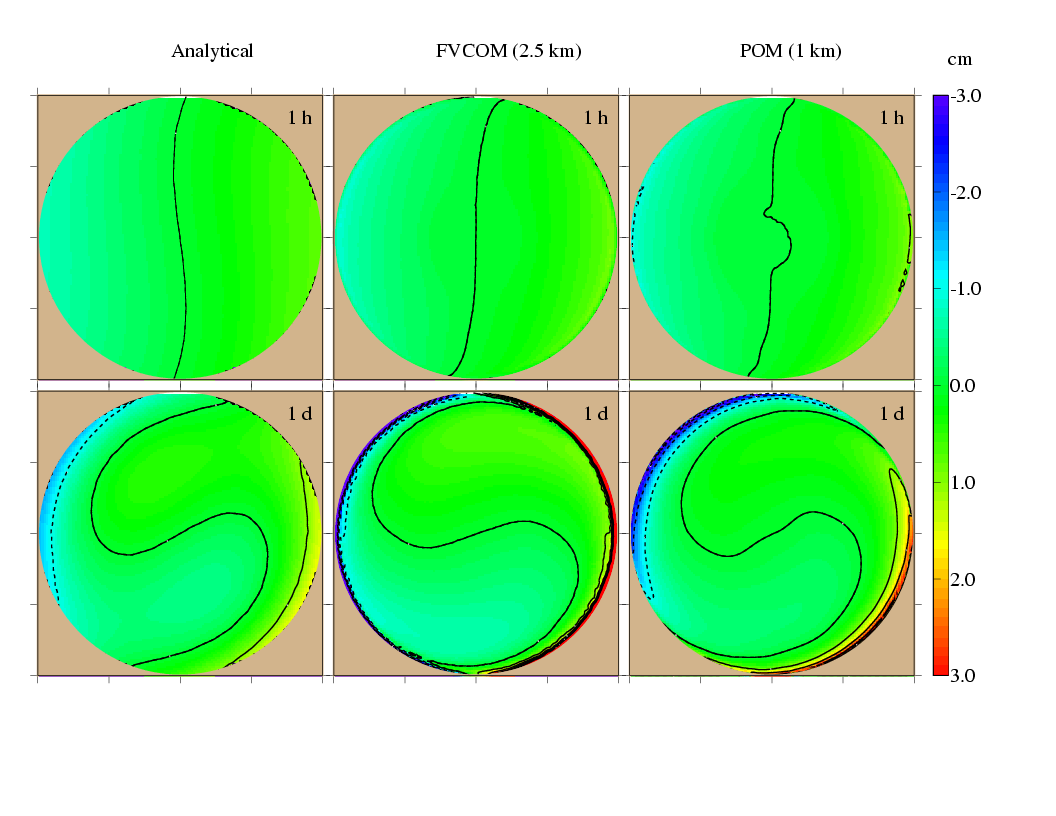 1 h
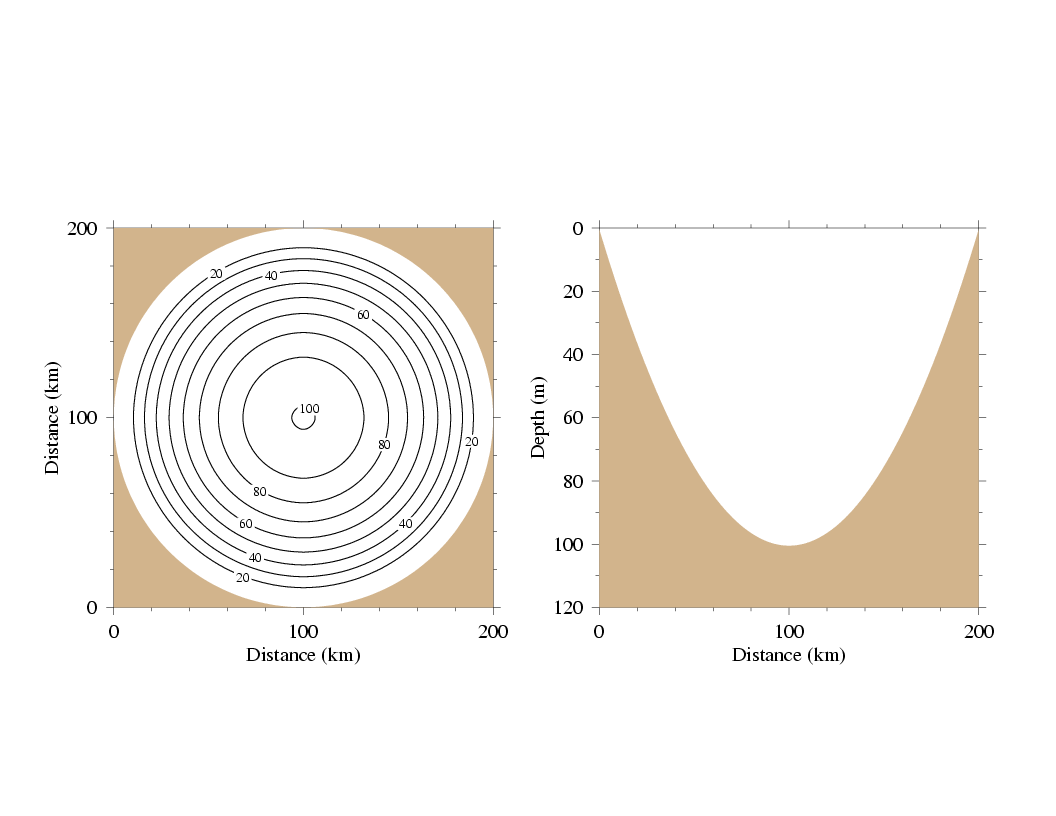 1 d
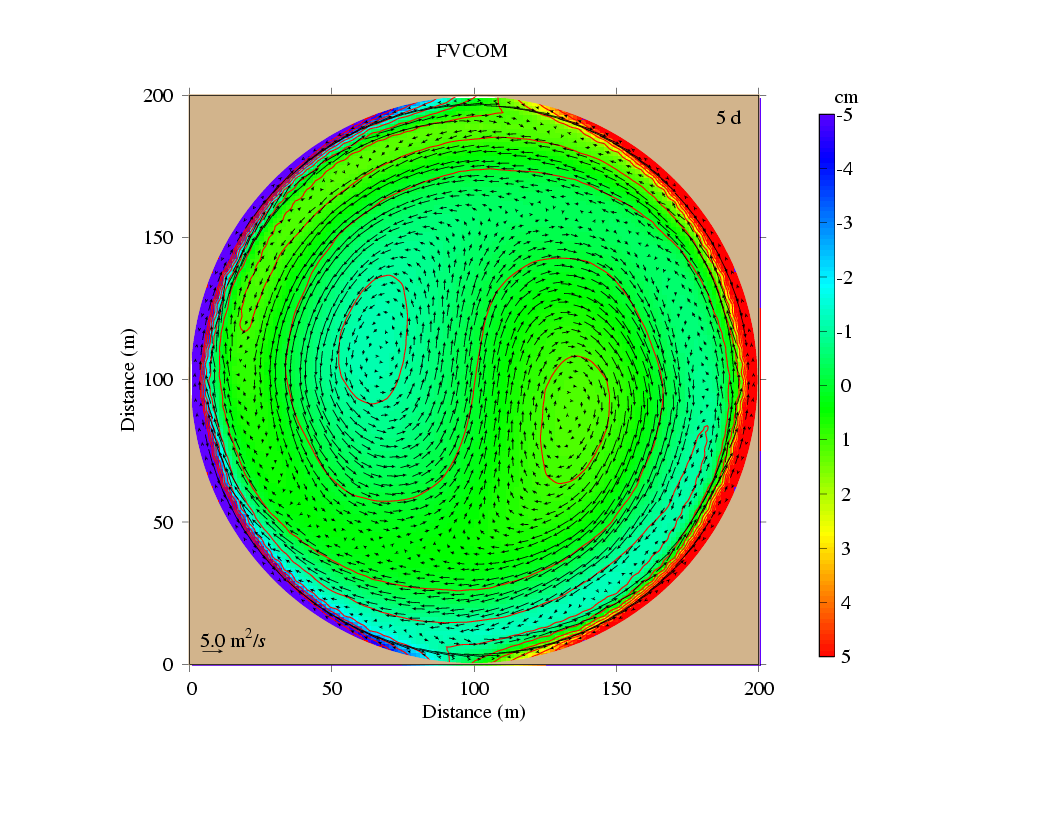 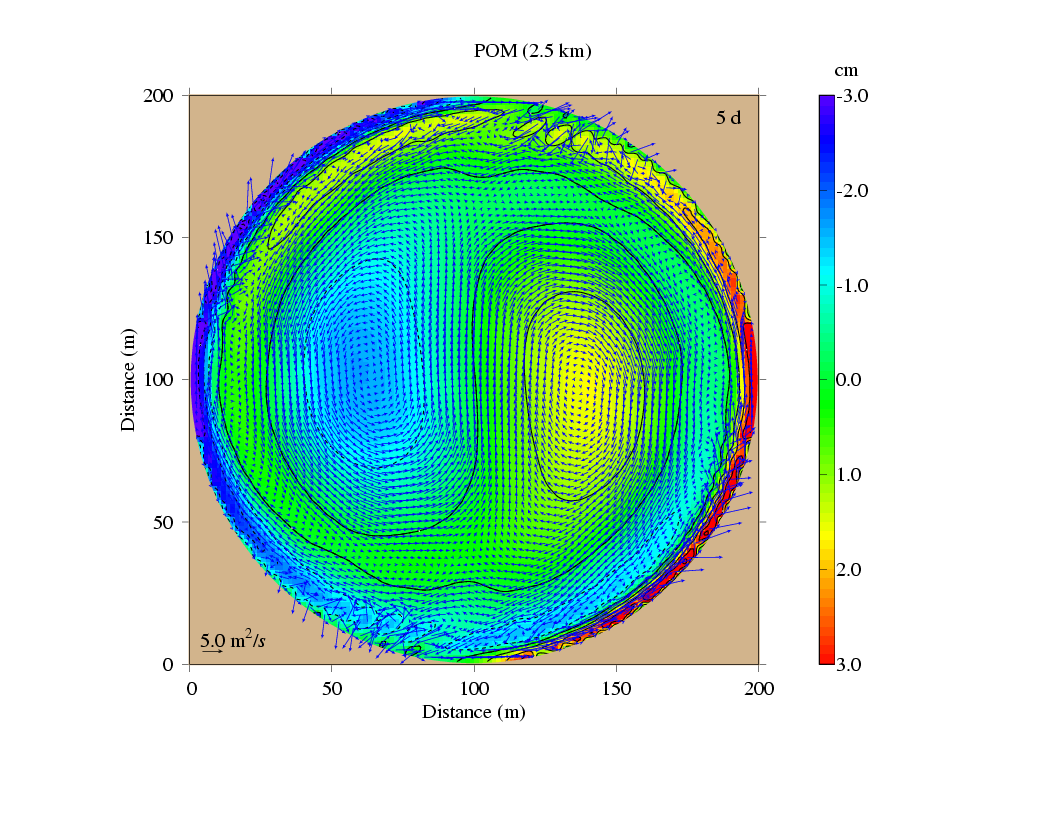 5 days
FVCOM (5 km)
POM (2.5 km)
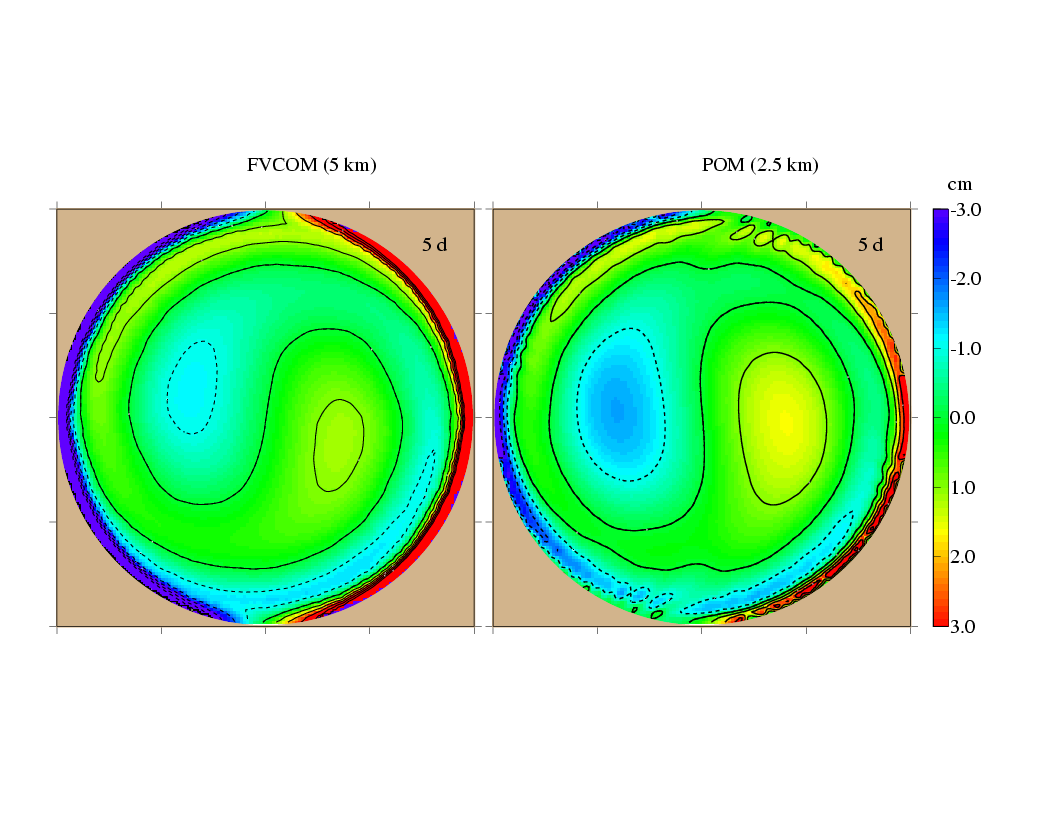 : Elevation
: Current
Structured (POM)
Unstructured (FVCOM)
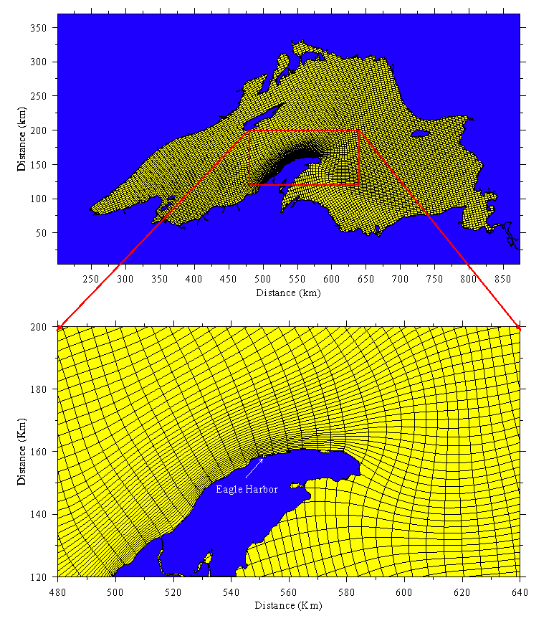 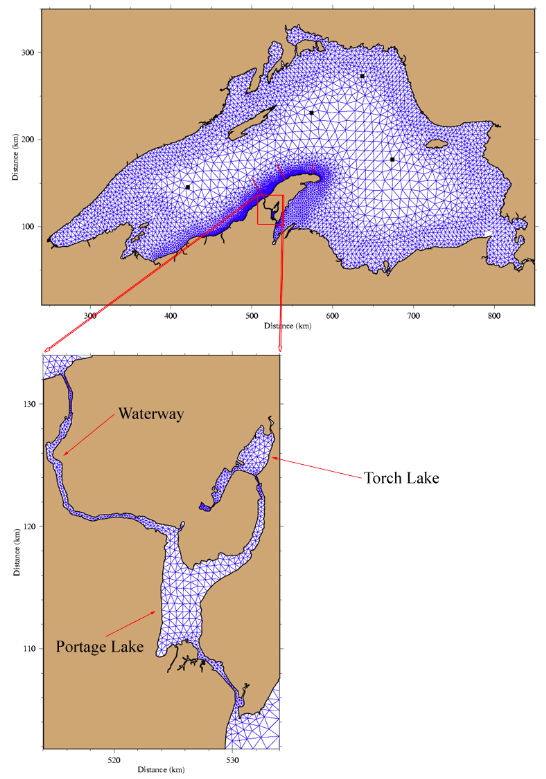 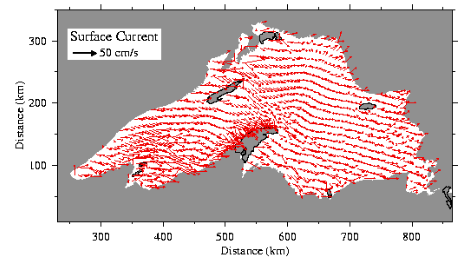 Structured (POM)
Unstructured (FVCOM)
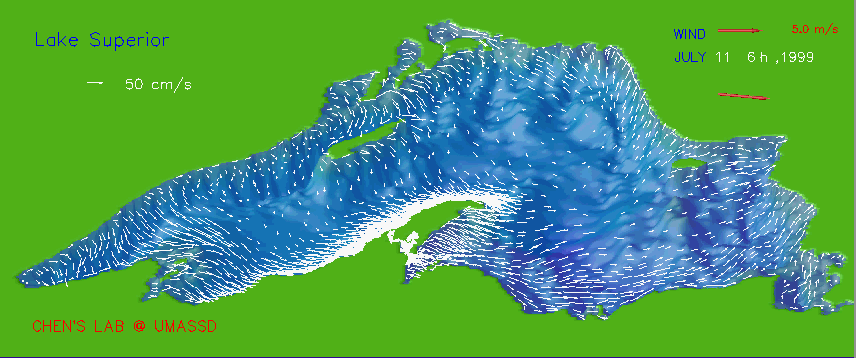 Tidal Resonance in A Semi-closed Channel
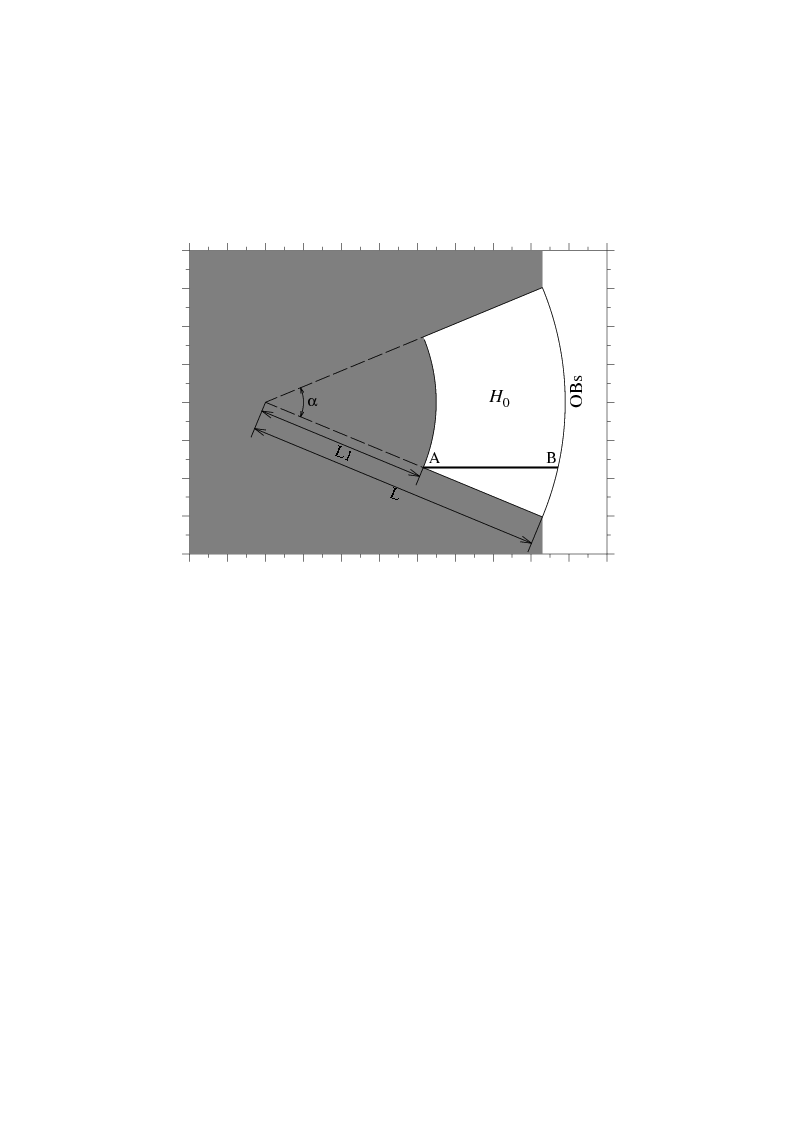 Consider a 2-D linear, non-rotated initial problem such as
The solution:
where
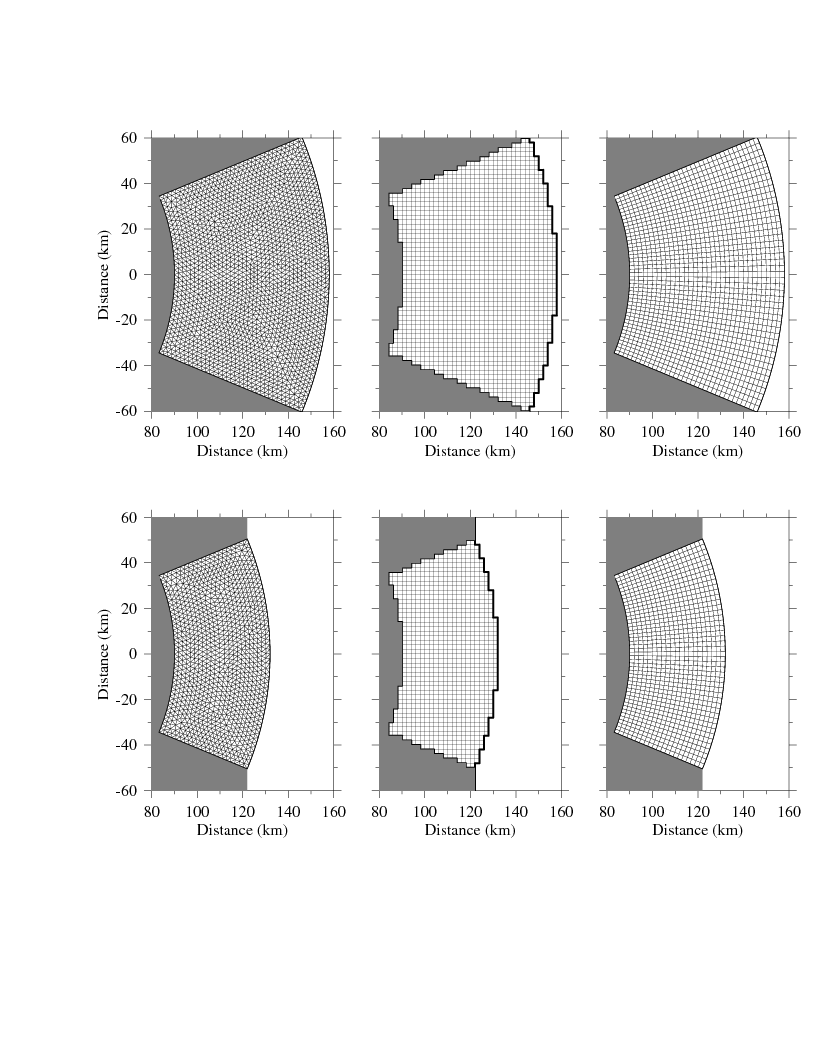 1. Normal condition
(non-resonance)
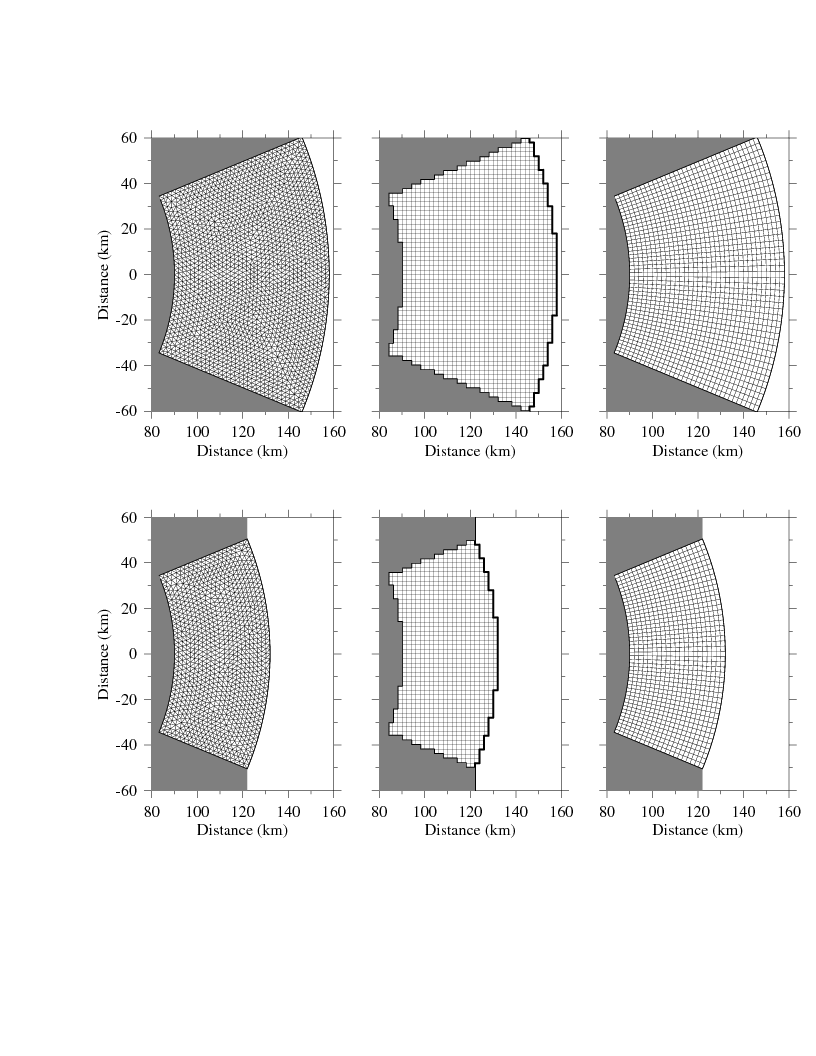 2. Near-resonance condition
Normal Case
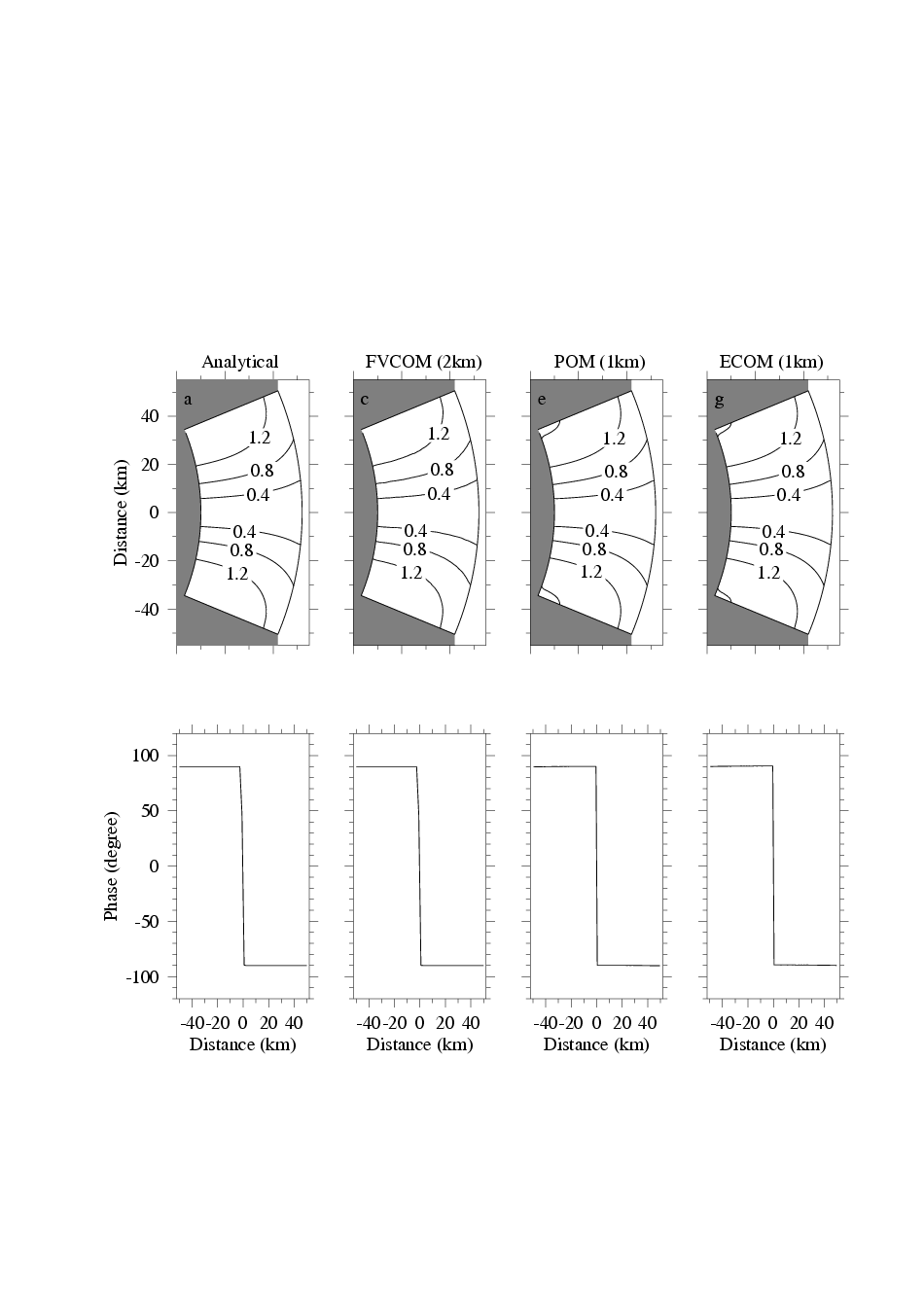 Near-resonance case
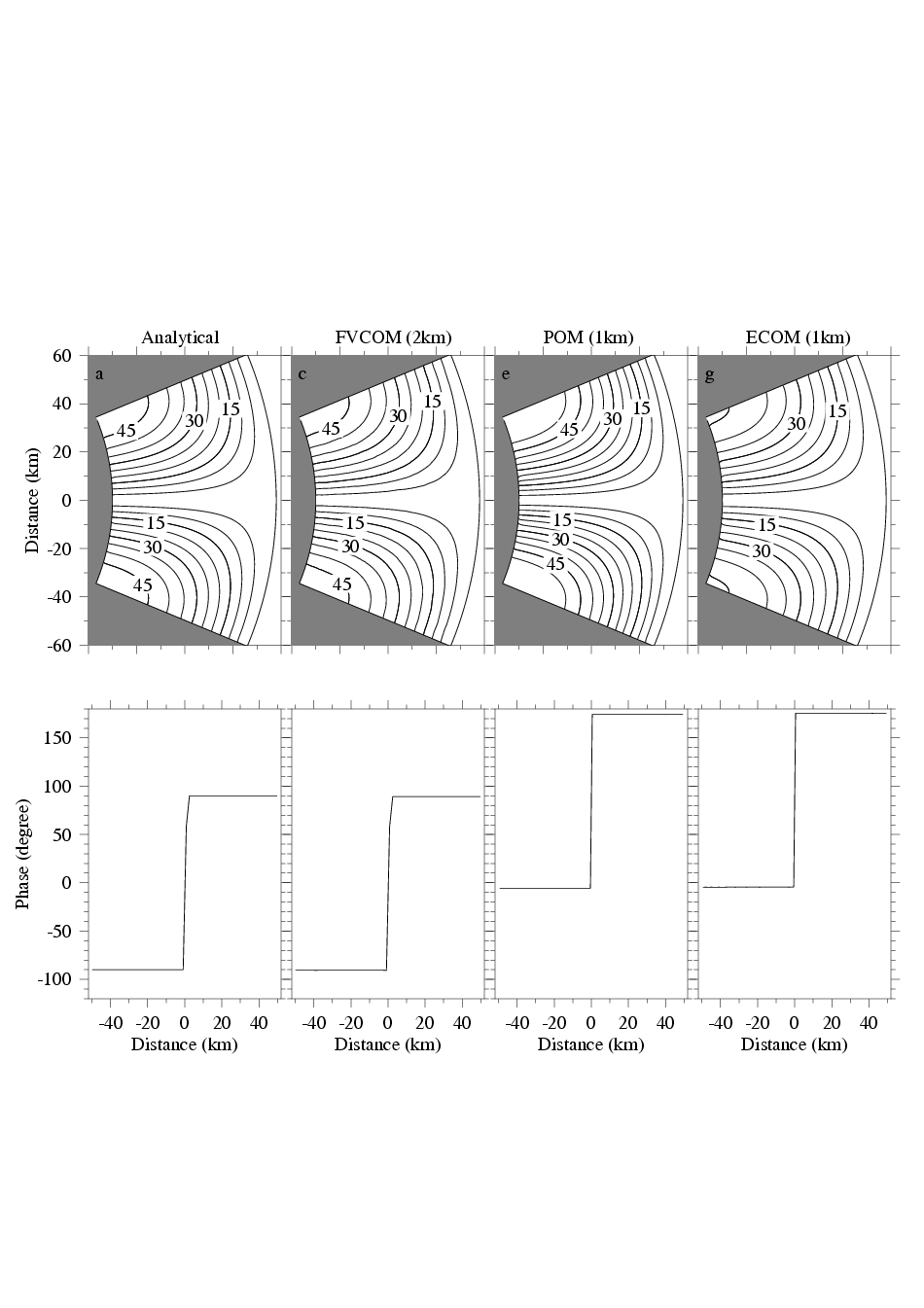 Near-resonance,  2 km (FVCOM), 1 km (POM&ECOM-si)
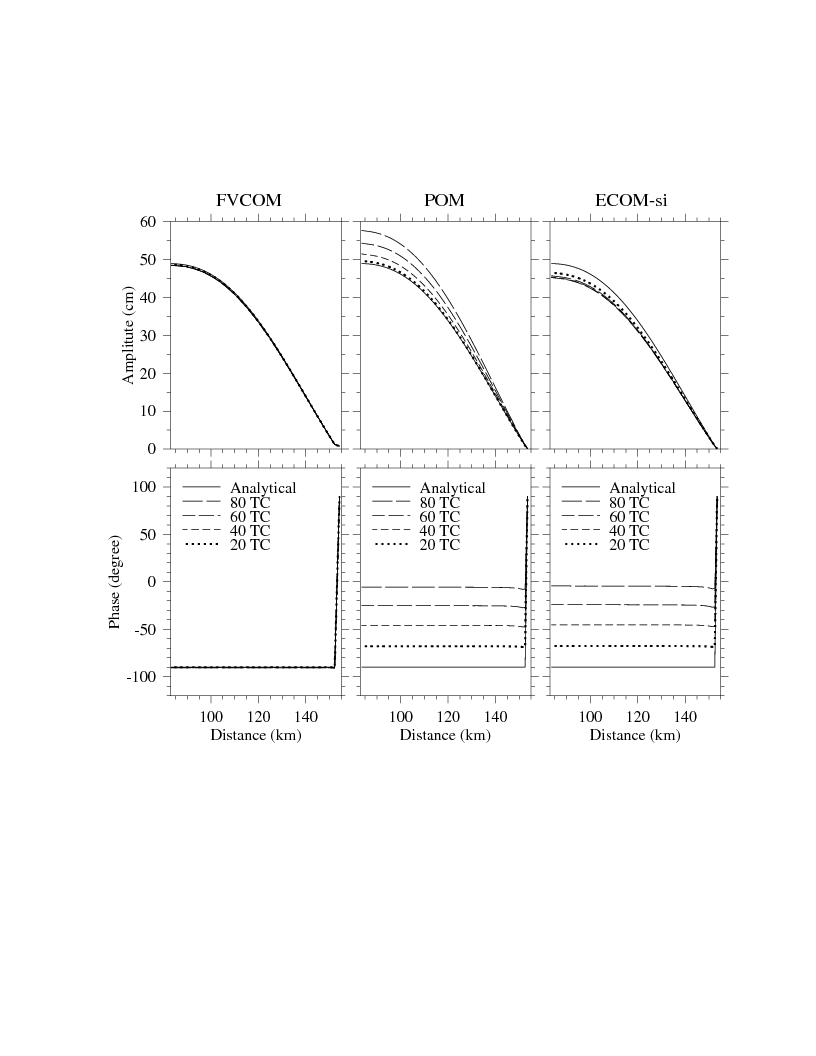 Near-resonance,  2km, Curvilinear
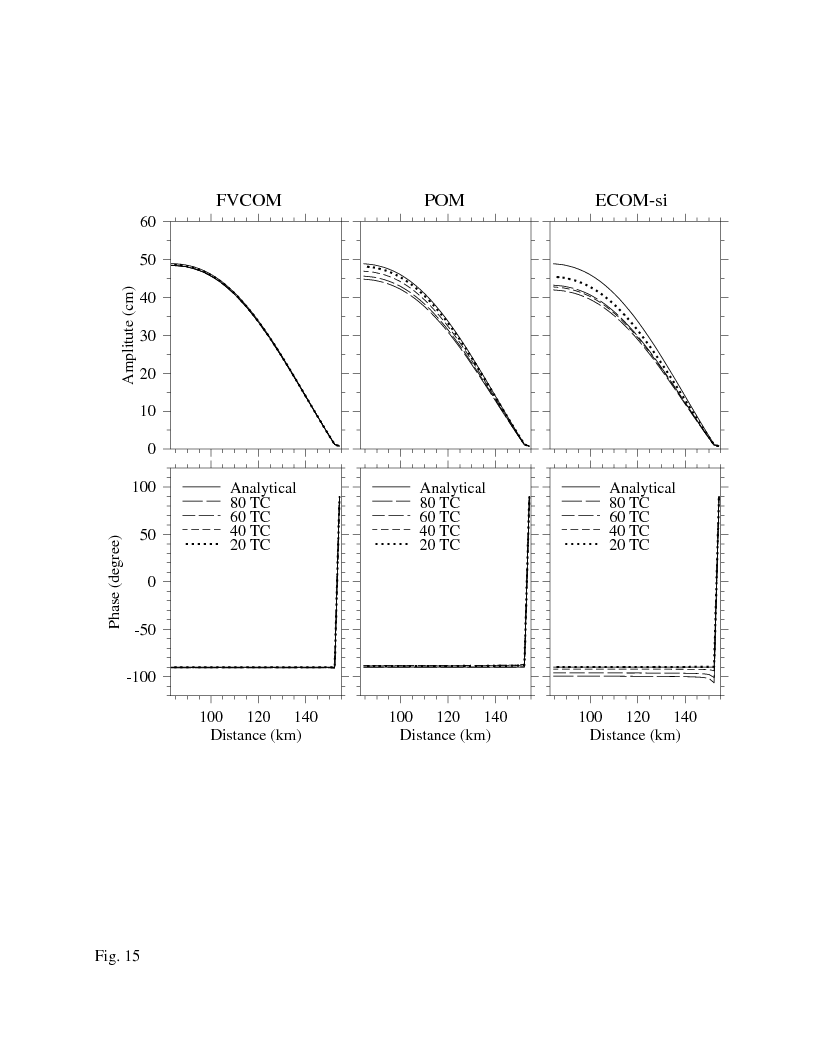 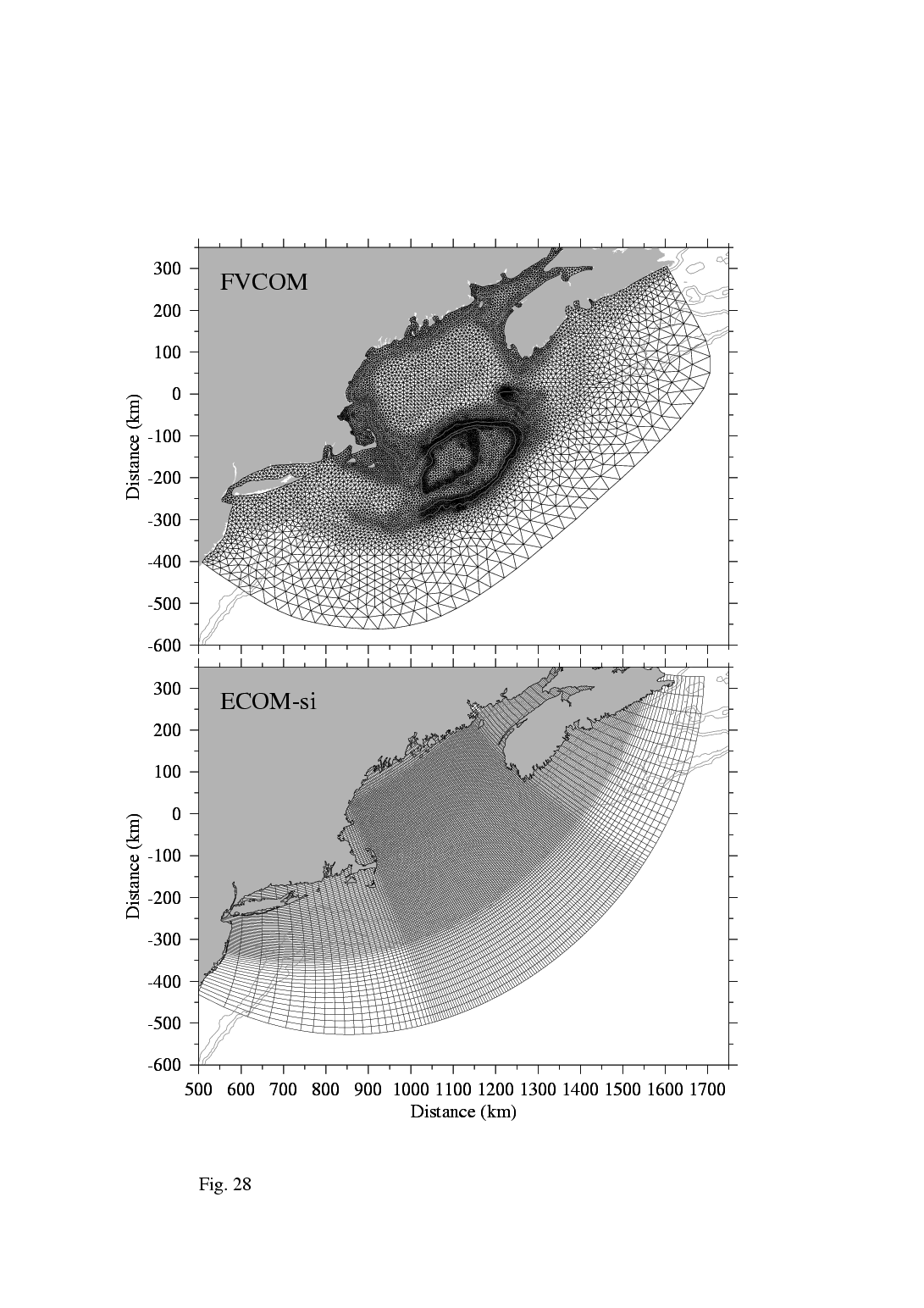 0.5-4 km
4 km
2 km
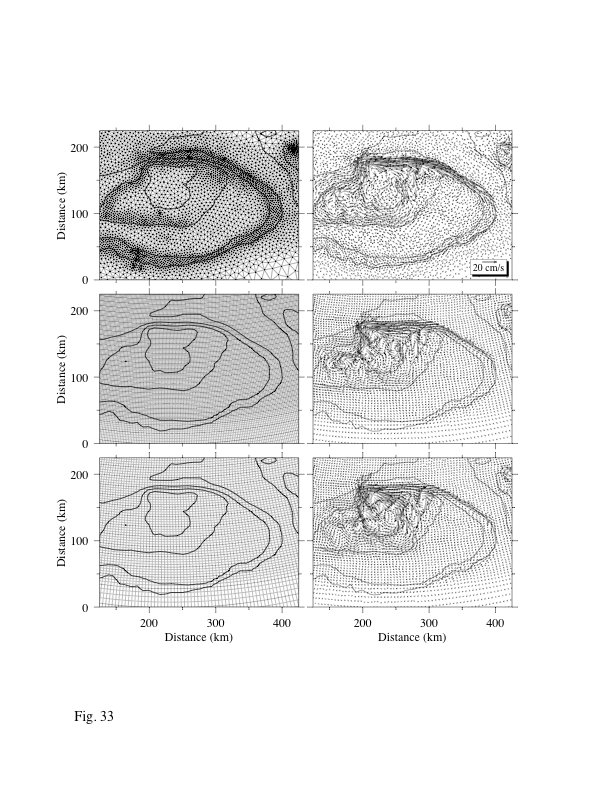 Slope topography
fitting
L = 48
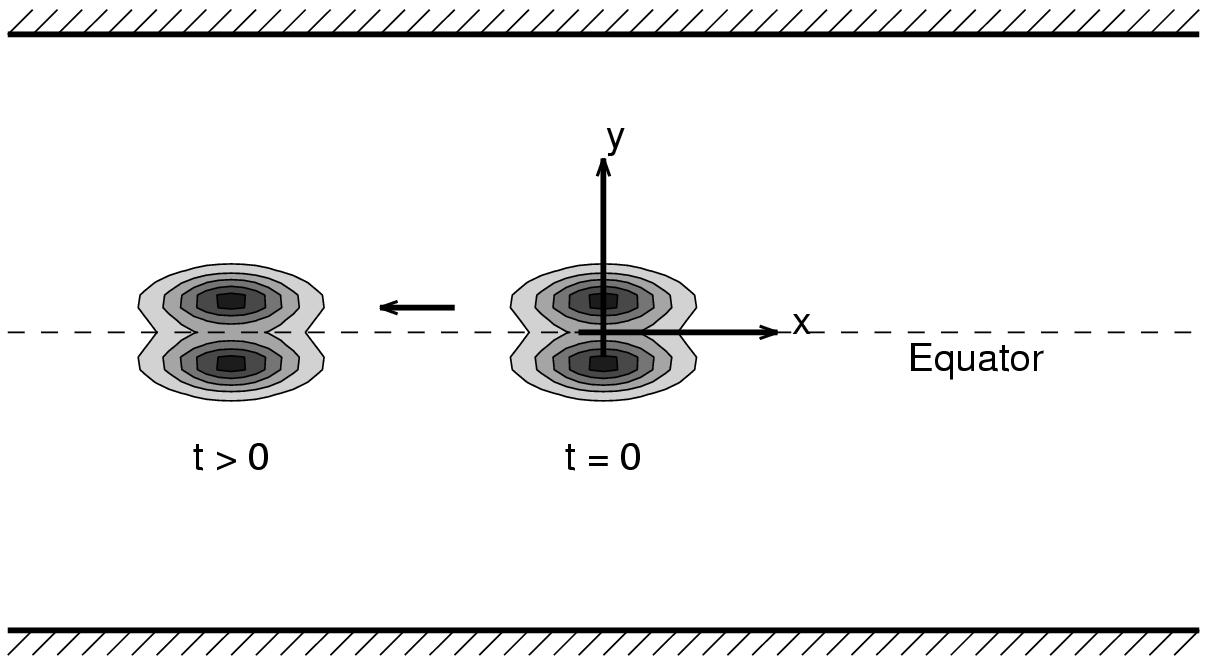 C=0.4
D = 24
Periodic boundary condition
Equatorial Rossby Soliton
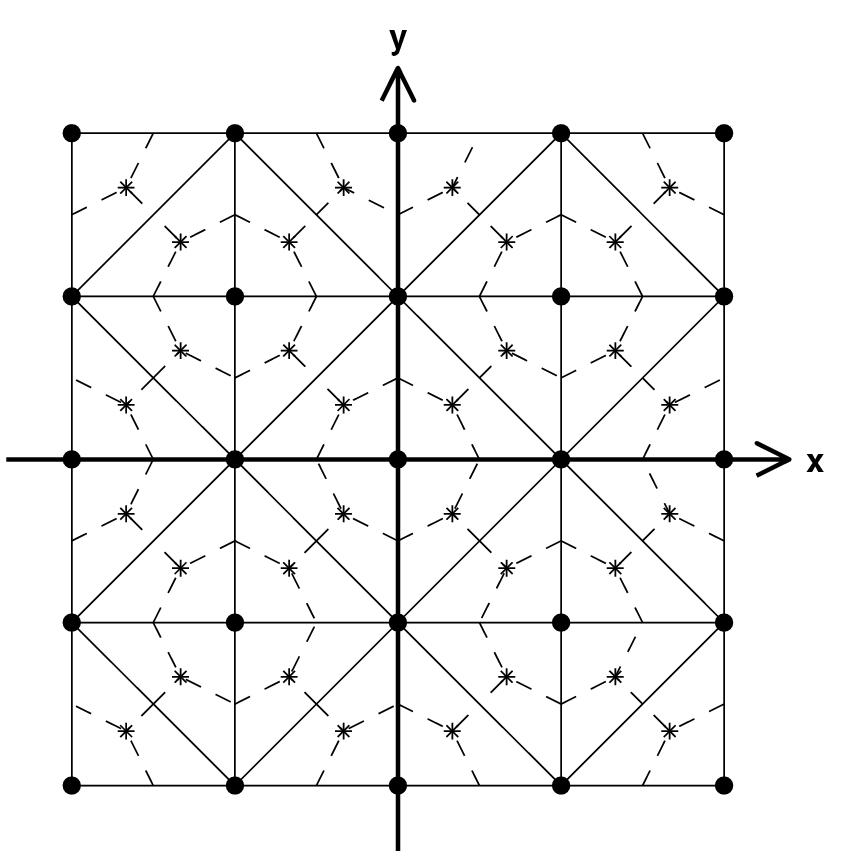 Grid A
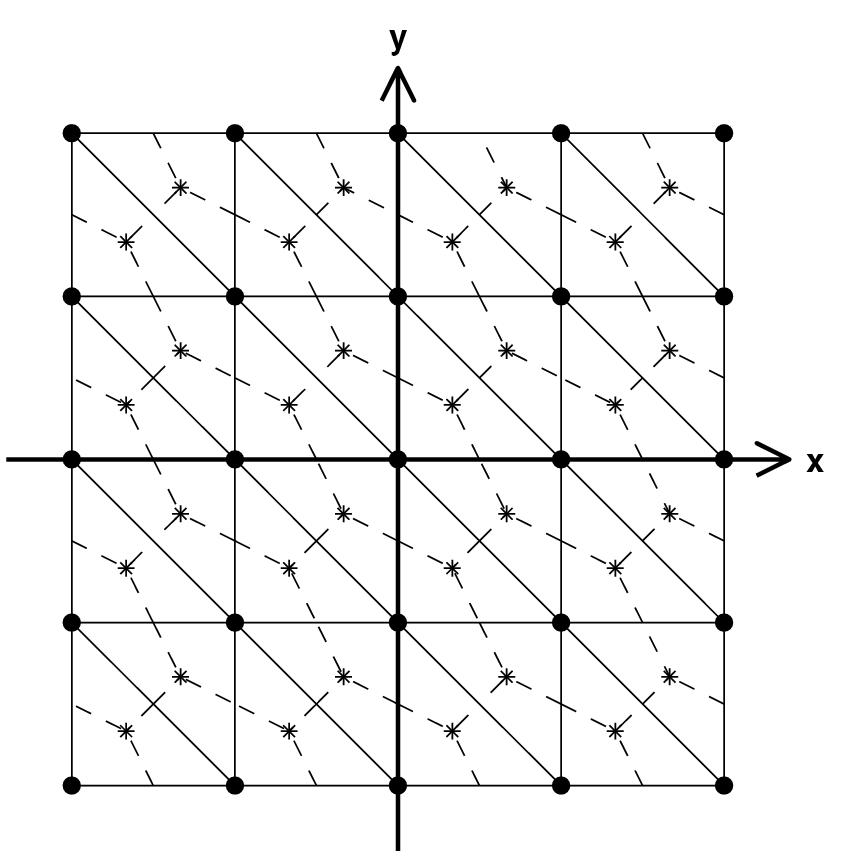 Grid B
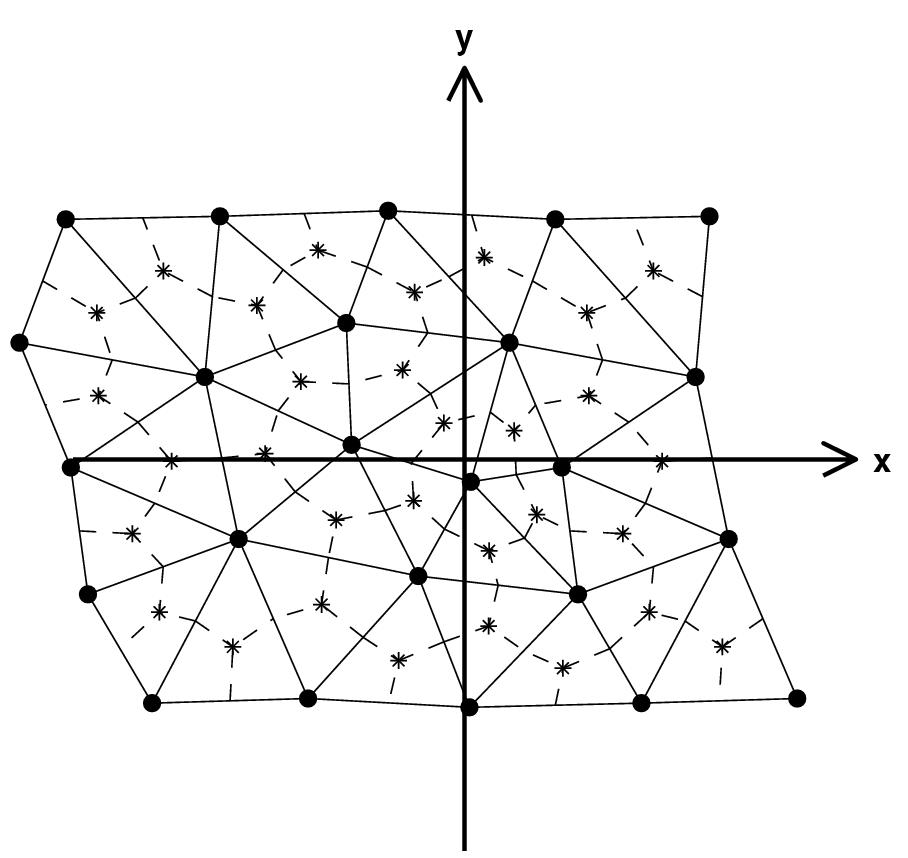 Nonlinear shallow water equation in equatorial β-plane
 Inviscid flow
 Asymptotic solutions available to zero and first orders (Boyd 1980,1985)
Grid C
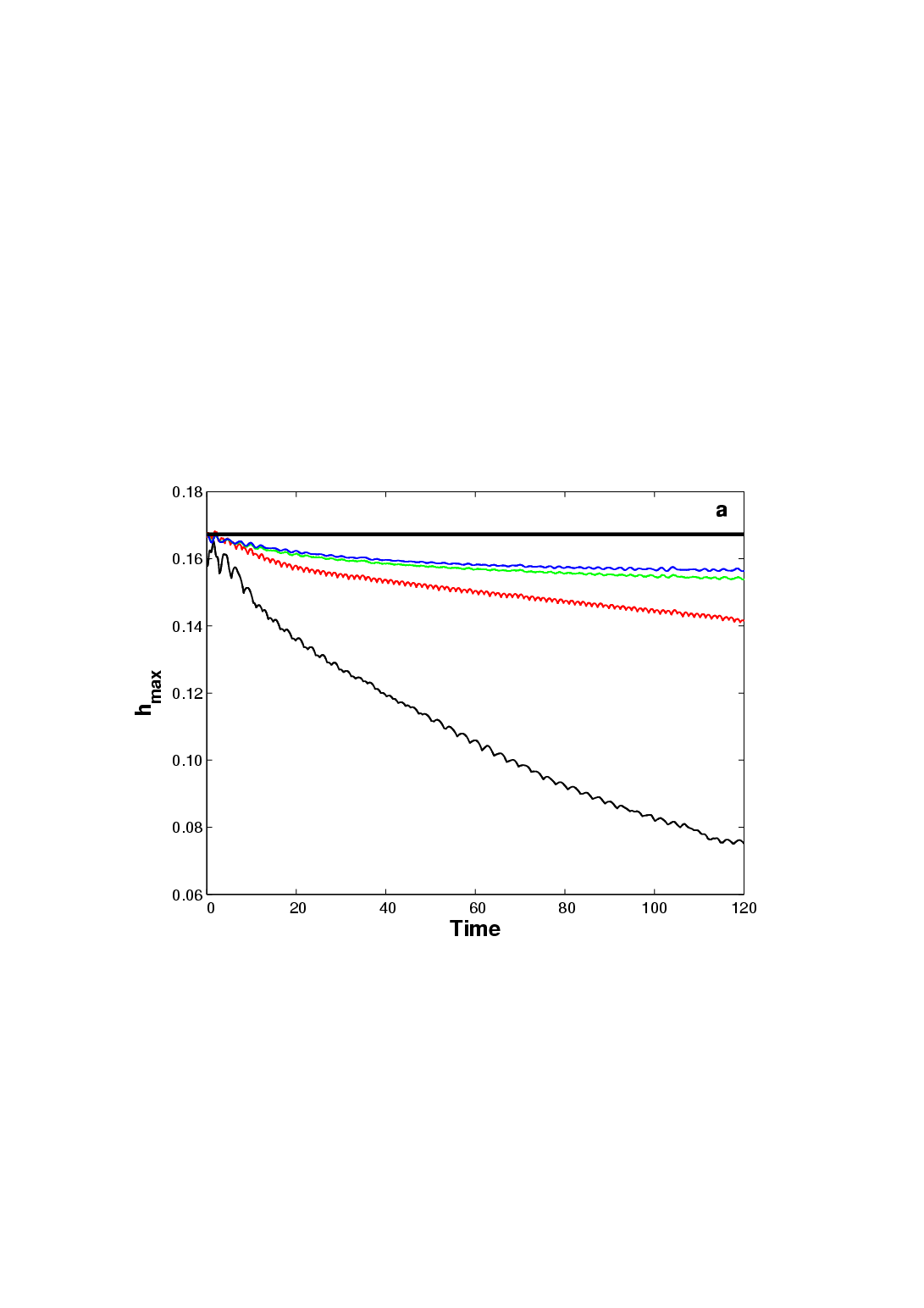 0.05
0.125
0.25
0.5
Grid A
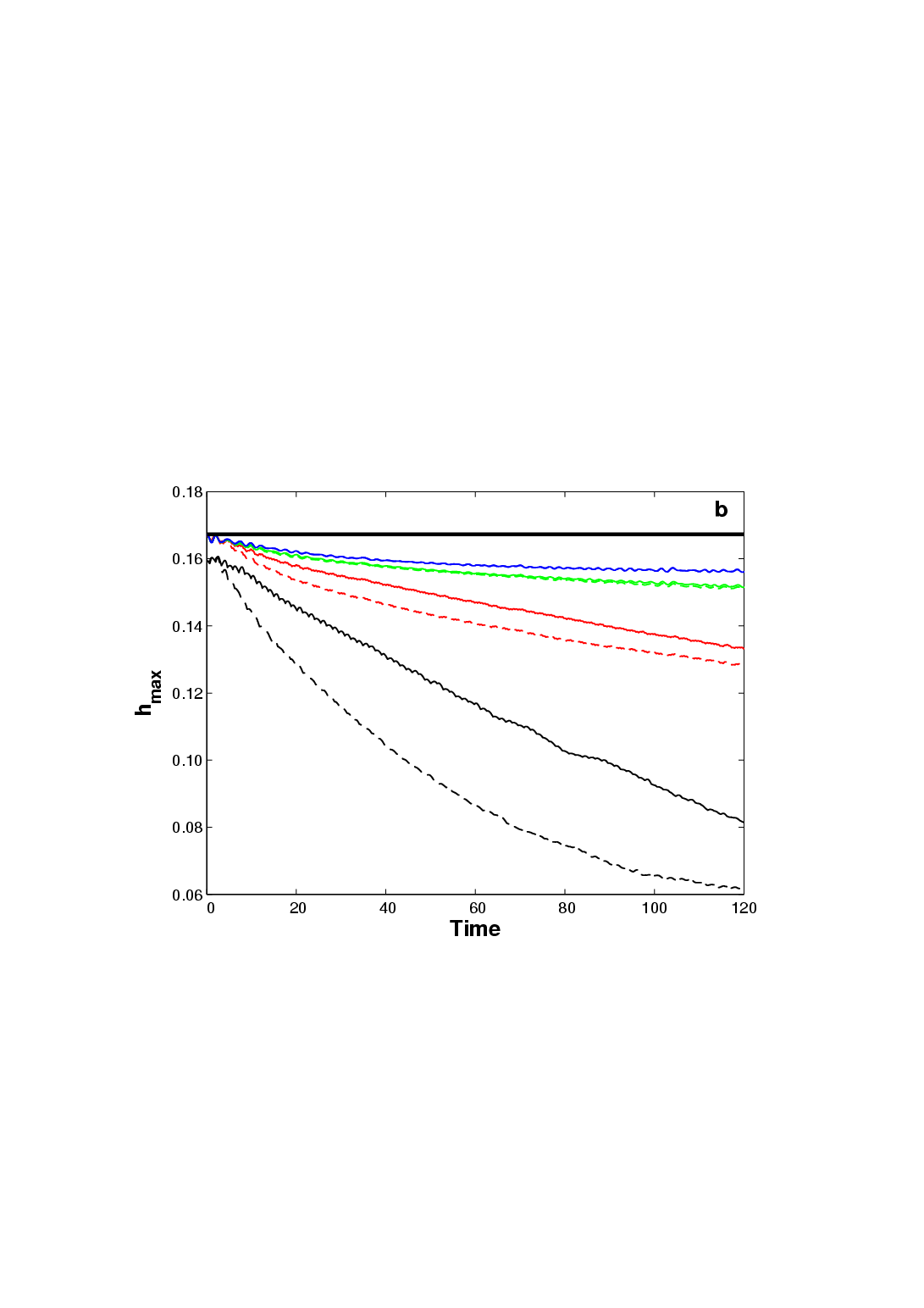 hn:  Computed peak of the sea surface elevation at 120 units
ht:   Analytical peak of the sea surface elevation at 120 units
Cn: Computed average speed 
Ct:  Analytical averaged speed.
Grid B
Comments:

Analytical solution only represents the zero and 1st modes, while the numerical solution contains a complete set of higher order modes. This is not surprised to see numerical models can not exactly reach the analytical solutions.

FVCOM shows a fast convergence with increase of horizontal resolution.
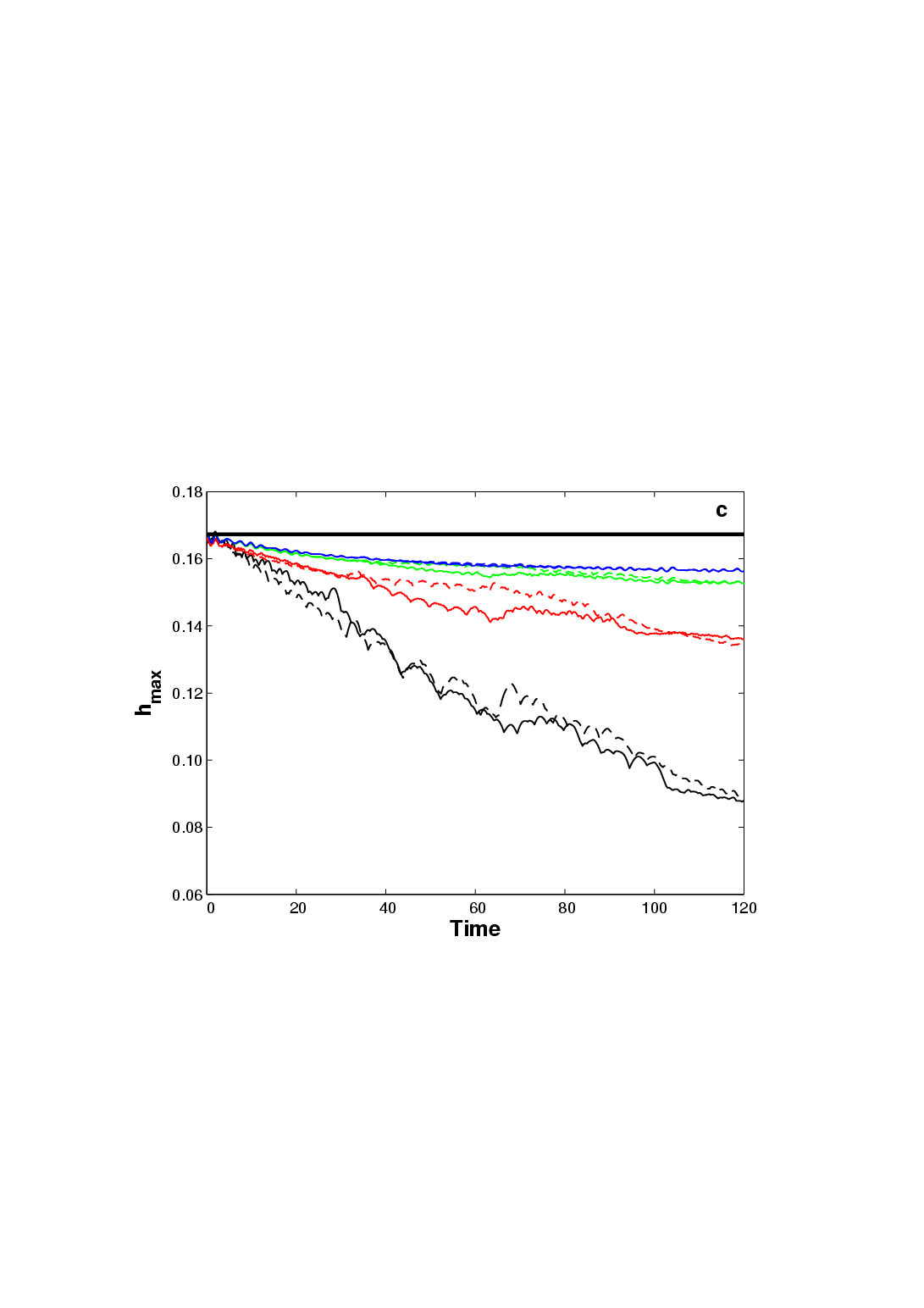 Grid C
Analytical solution:
Hydraulic Jump
Maximum sea level: 

Minimum sea level:

Mean sea level:

Mean velocity:

Mean Froude #: 

Shock angle:  

Thickness: 

Mean deviation:
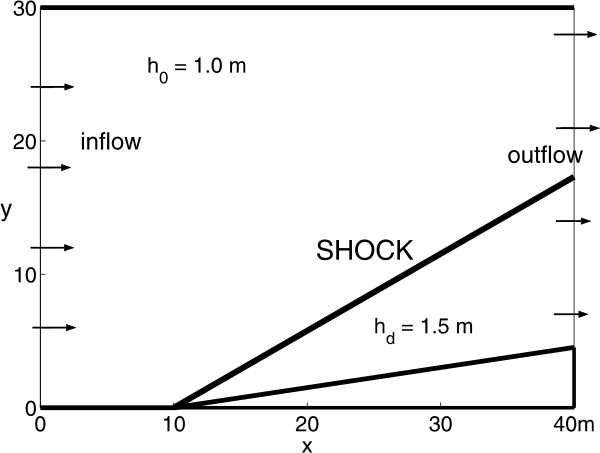 30o
(m)
 = 8.95o
No gradient condition
(m)
Characteristics:
Barotropic shallow water equations
No rotation considered, i.e. f =0, β = 0
Steady analytical solutions for u,  and the jump angle relative to the x axis.
The case with no horizontal diffusion: FVCOM quickly reaches steady status.
∆x = 0.5 m, ∆t = 0.002
∆x = 0.25 m, ∆t = 0.001
∆x = 0.125 m, ∆t = 0.0005
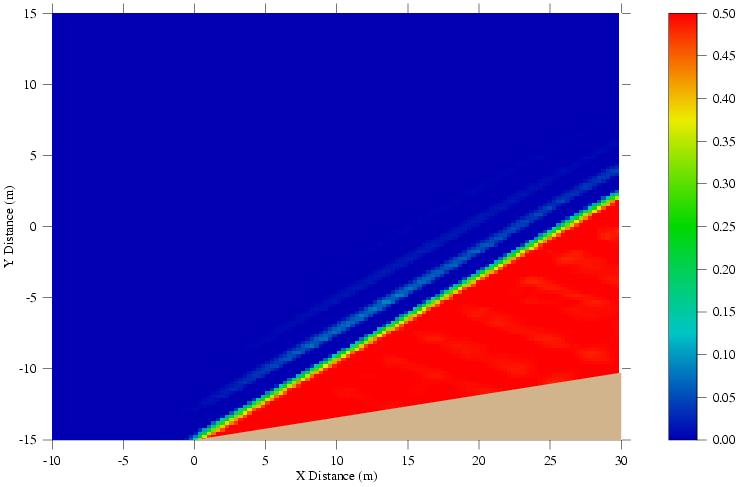 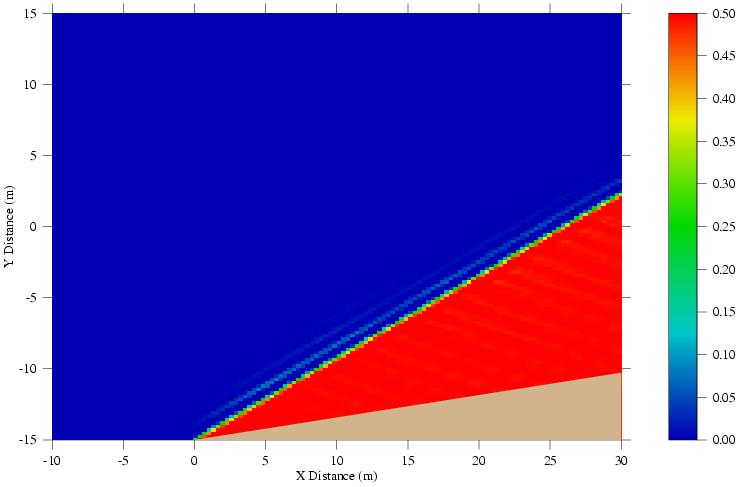 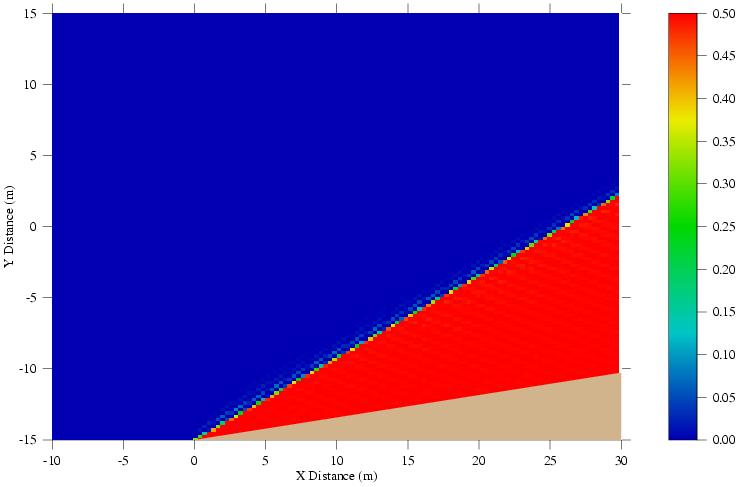 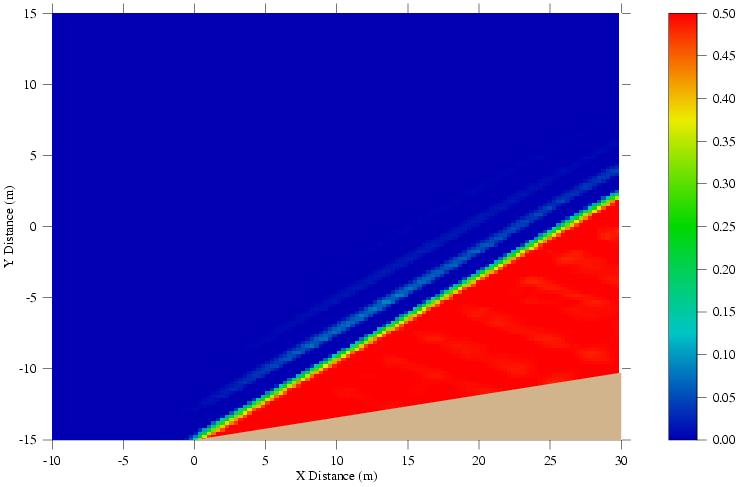 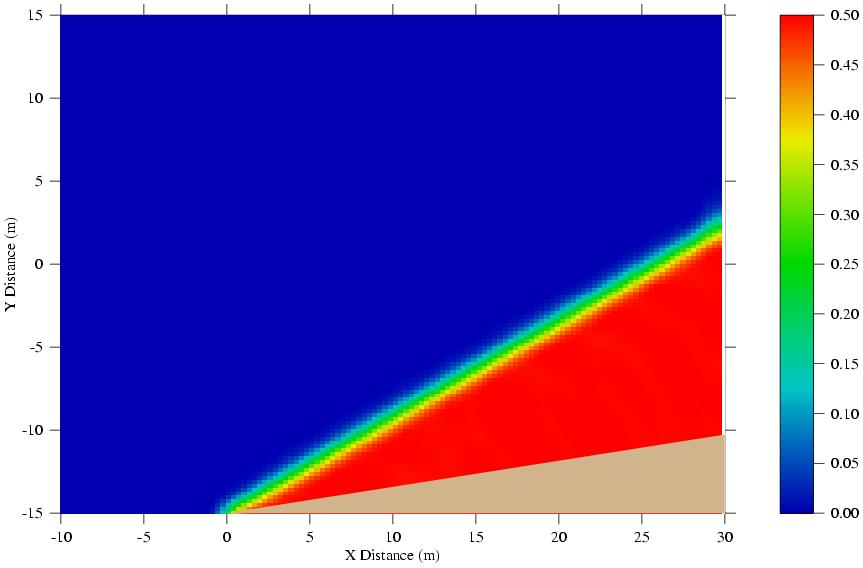 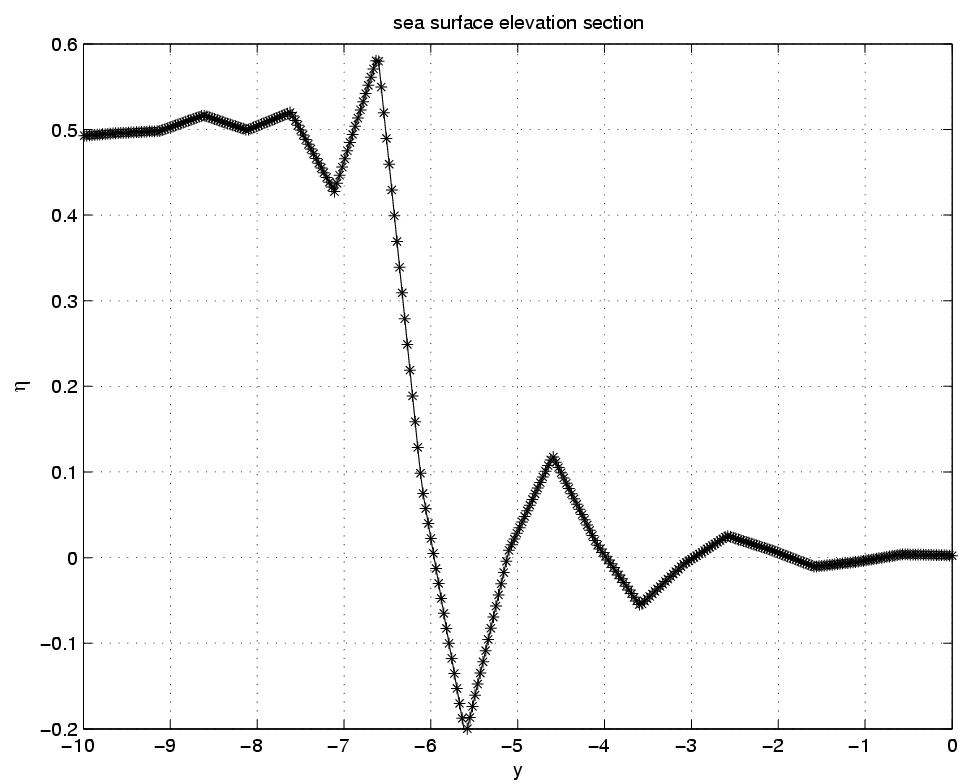 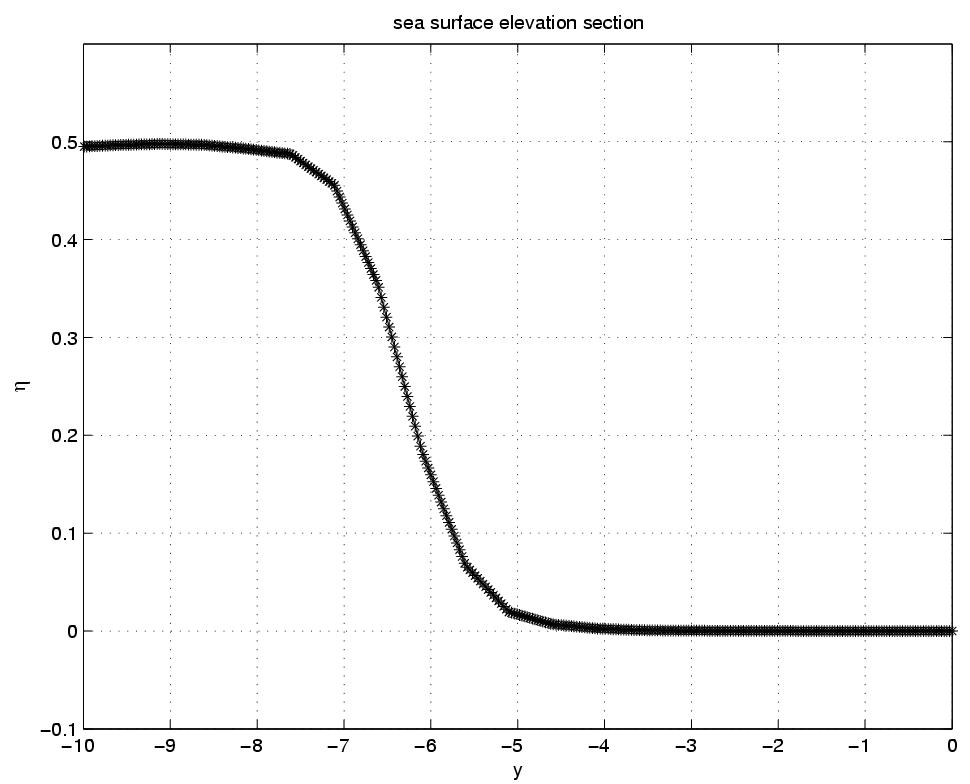 Over shocking can be reduced by introducing a slope limiter method  (Hubbard, J. Comput. Phys., 1999).
Original code
Modified code with limiter
z
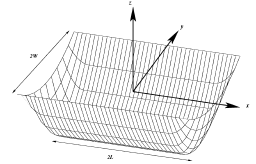 y
2B
x
2L
3-Dimensional Wind-Driven Flow in an Elongated, Rotating Basin
                                   Winant (J. Phys. Oceano. 2004)
Governing equations:
B.Cs:
Length: 2L;  width: 2B, and bathymetry:
Steady status analytical solution for this linear equation system is given as:
where X(x) is a function in the form of
∆x is a constant specified as 0.3% of the total length of the basin.
where 2 = 2i-2 and  = (2E)1/2 (E: Ekman number).
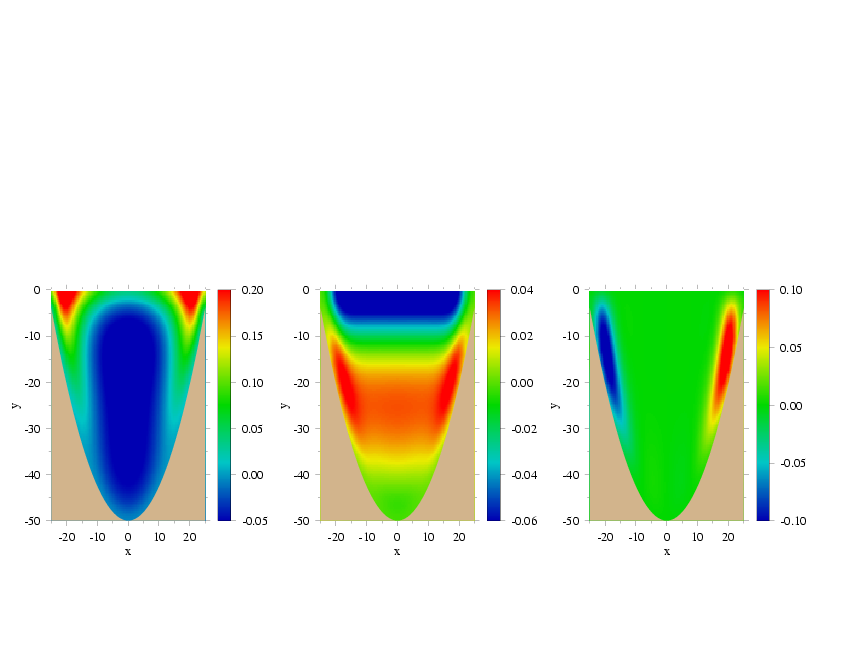 Analytic
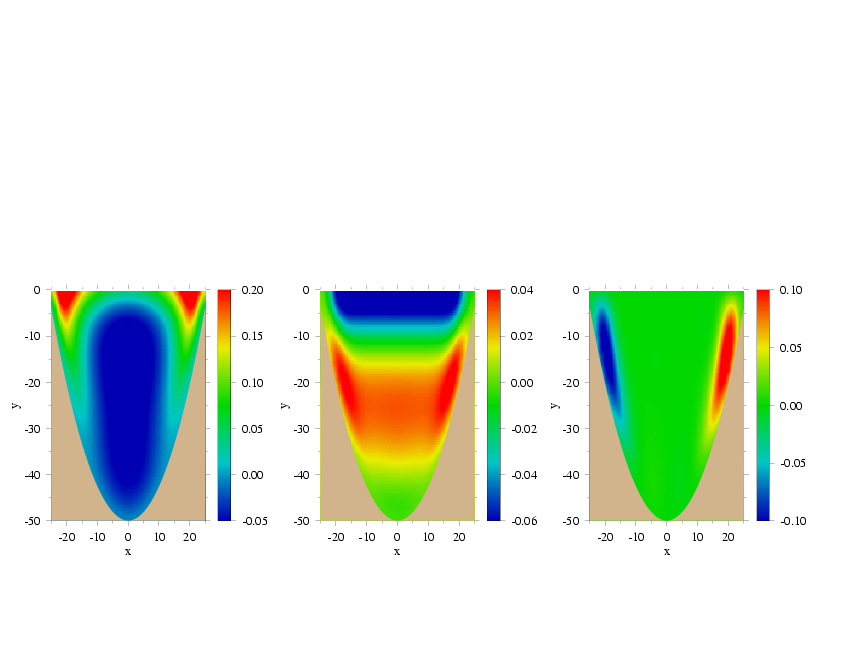 FVCOM
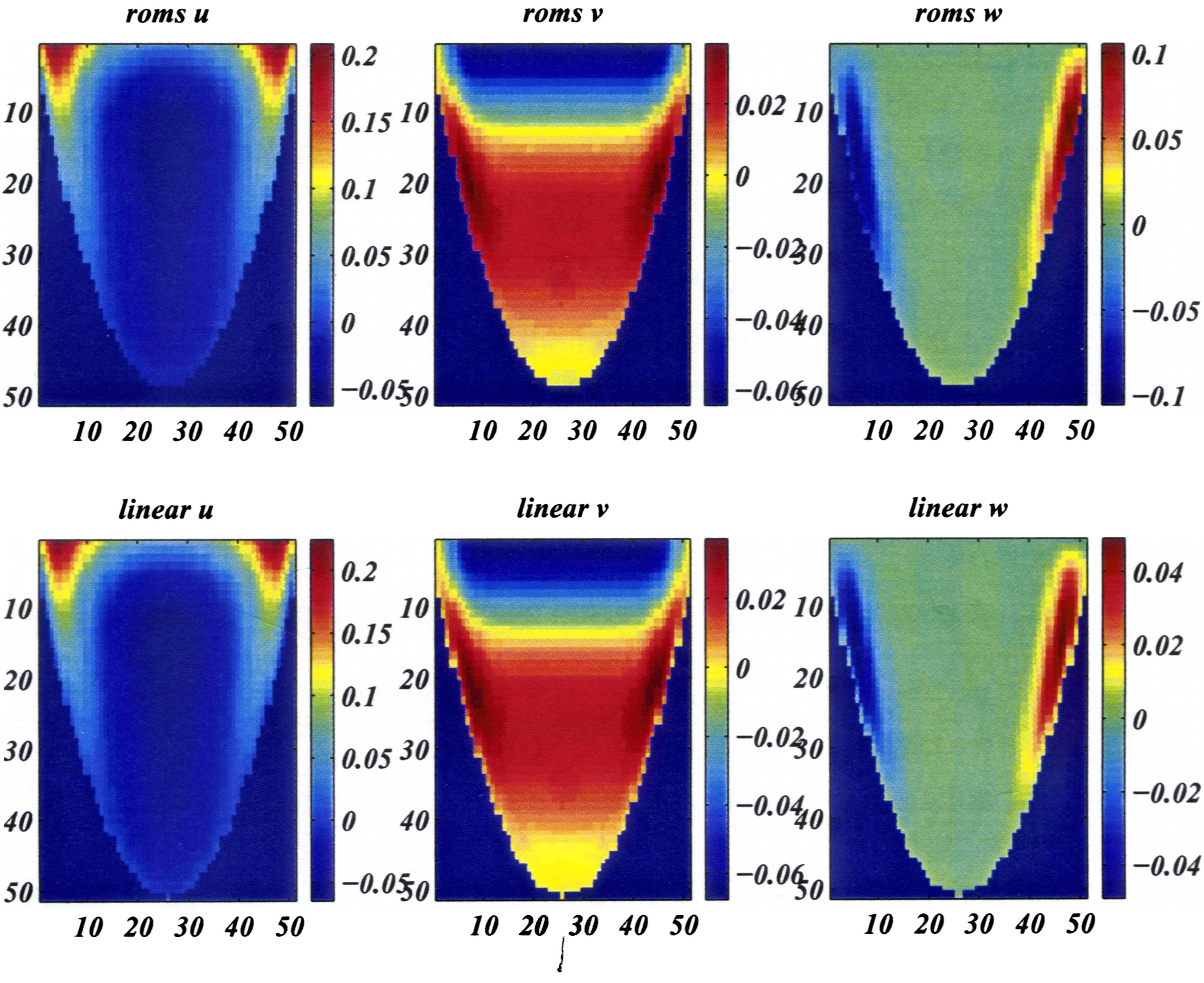 ROMs
U
V
W
Analytic
Be aware that ROMs underestimates u and overestimates w (color bar scales are different for analytical and ROMs’ solutions). This figure is scanned from Winant’s working note.